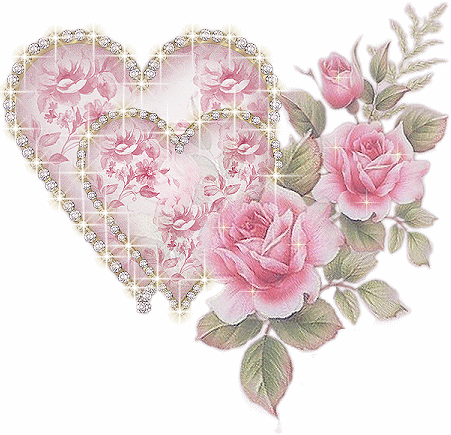 CHÀO MỪNG CÁC BẠN ĐẾN VỚI THƯ MỤC GIỚI THIỆU TỦ SÁCH “ĐẠO ĐỨC - BÁC HỒ” CỦA THƯ VIỆN TRƯỜNG TH THỊNH ĐỨC
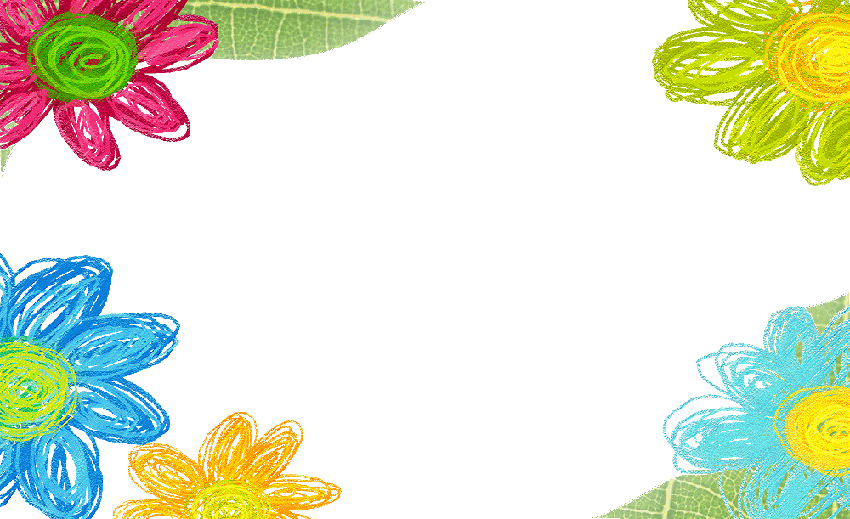 Vì sao? Trái đất nặng ân tình
	Nhắc mãi tên Người: Hồ Chí Minh
	Như một niềm tin, như dũng khí
	Như lòng nhân nghĩa, đức hy sinh”.
Như chúng ta đã biết Chủ tịch Hồ Chí Minh, vị lãnh tụ vĩ đại - nhà văn, nhà thơ lớn của dân tộc, nhà chính trị thiên tài, anh hùng giải phóng dân tộc của Việt Nam, danh nhân văn hóa kiệt xuất của nhân loại. Người đã cống hiến trọn đời mình cho sự nghiệp cách mạng Việt Nam và cho công cuộc giải phóng các dân tộc bị áp bức trên toàn thế giới.Tư tưởng vĩ đại, đạo đức tuyệt vời cũng như cuộc đời hoạt động sôi nổi của Người đã trở thành một hệ giá trị văn hóa của loài người, mãi mãi là bộ phận hợp thành nền tảng tư tưởng, là kim chỉ nam cho hành động của Đảng, Nhà nước và của cả dân tộc Việt Nam. Việc tìm hiểu, nghiên cứu học tập tư tưởng Hồ Chí Minh đã và ngày càng trở thành một nhu cầu vừa cơ bản, lâu dài, vừa bức thiết của mọi người Việt Nam, nhất là thanh thiếu niên, học sinh và sinh viên.
Bác Hồ kính yêu của chúng ta đã đi xa, nhưng đã để lại cho chúng ta một tấm gương mẫu mực về đạo đức. Trong lĩnh vực giáo dục, giáo dục đạo đức có ý nghĩa rất quan trọng, việc giáo dục nêu gương, trước hết là nêu gương những anh hùng. Chủ tịch Hồ Chí Minh - một trong những anh hùng vĩ đại nhất trong lịch sử dân tộc Việt Nam. Người không chỉ là “Anh hùng giải phóng dân tộc Việt Nam”, mà còn là chiến sĩ quốc tế lỗi lạc, góp phần vào thắng lợi của cách mạng thế giới. Cả cuộc đời Bác dành tình cảm cho nhân dân, cho đất nước, đặc biệt là các cháu thiếu niên, nhi đồng. Cuộc đời Chủ tịch Hồ Chí Minh là tấm gương sáng cho thế hệ trẻ noi theo để rèn luyện, phấn đấu.
Học tập và làm theo tư tưởng, tấm gương đạo đức, phong cách Hồ Chí Minh đã và đang được các cấp, các ngành và nhân dân cả nước tích cực hưởng ứng, trở thành phong trào rộng khắp trong cả nước. Học tập và làm theo Bác Hồ là học tập và làm theo những điều bình thường, giản dị, thấm sâu vào lòng người về tấm gương đạo đức sáng ngời của một con người suốt đời vì Tổ quốc, vì nhân dân. Chúng ta học tập và làm theo Bác thông qua những câu chuyện trong cuộc đời hoạt động của Bác được lưu giữ trong từng trang sách.
Nhằm giúp độc giả hiểu hơn về Bác, biết ơn Bác và học tập theo tấm gương, tư tưởng đạo đức, phong cách của Người và giúp cho giáo viên, nhân viên, học sinh nhà trường được dễ dàng lựa chọn tài liệu để tham gia tốt hội thi “Kể chuyện và đọc diễn cảm cấp trường”. Thư viện nhà trường đã biên soạn cuốn thư mục giới thiệu tủ sách “Đạo đức - Bác Hồ” gồm rất nhiều những cuốn sách hay, những câu chuyện đặc sắc về Bác, giúp chúng ta thấy rõ được phẩm chất đáng quý của Bác và tình cảm của Bác dành cho dân tộc Việt Nam.
Thư mục này sẽ giới thiệu đến bạn đọc một số cuốn sách Kể chuyện về Bác Hồ từ khi rời bến Nhà Rồng ra đi tìm đường cứu nước, cho đến những năm tháng sống ở Việt Bắc cùng toàn Đảng lãnh đạo nhân dân Việt Nam giành độc lập cho Tổ quốc. Qua đó giáo dục cho học sinh luôn trau dồi, rèn luyện đạo đức truyền thống của dân tộc Việt Nam, thực hiện tốt năm điều Bác hồ dạy, xây dựng con người mới, những chủ nhân tương lai của đất nước. Chúng ta cùng đến với những cuốn sách viết về Bác có trong tủ sách nhé!
"Chuyện kể từ làng Sen" là những câu chuyện nhỏ xung quanh cuộc đời của vị lãnh tụ kính yêu kể từ khi còn nhỏ sống cùng mẹ cha nơi làng Sen đầy ắp yêu thương cho đến khi bước lên tàu từ bến cảng Nhà Rồng ra đi tìm đường cứu nước. Nhân cách và tư tưởng của Người dường như đã được hình thành từ tấm bé, trong cái nôi học thức của gia đình. Những câu chuyện đầy xúc động từ những chứng nhân khiến người đọc cảm nhận rõ về con người của Bác cũng như tình cảm của mọi tầng lớp nhân dân dành cho Người.
“Việt Nam Đẹp Nhất Tên Người” là một tác phẩm viết về Bác Hồ và cuộc đời đầy bôn ba sóng gió của người. Cuốn sách đã trở nên thân thiết với các bạn đọc với nhiều lứa tuổi khác nhau, đặc biệt là các cháu thiếu niên. Với tất cả tâm huyết của mình, nhà văn Thy Ngọc đã biên soạn những điều thiết yếu nói về Bác Hồ, xuyên suốt từ tuổi thơ cho đến khi Bác ra đi tìm đường cứu nước và sự nghiệp to lớn của Bác là lãnh đạo thành công hai cuộc kháng chiến.Tác giả cũng liệt kê đầy đủ tên, bí danh, bút danh mà Bác đã dùng qua các thời kỳ, đồng thời giới thiệu một số thơ văn của Bác. Với tấm lòng kính yêu, ơn Bác đời đời, nhà văn Thy Ngọc đã giúp chúng ta có cơ hội tìm hiểu thêm những nét chính về thân thế và sự nghiệp của Bác Hồ qua từng giai đoạn lịch sử, bổ sung thêm vốn kiến thức cho bản thân mỗi chúng ta.
Trong cuộc đời mỗi con người không thể thiếu những cuốn sách gối đầu giường, những cuốn sách mang đầy ý nghĩa đã theo chúng ta suốt chặng đường đời, theo năm tháng góp phần hình thành nên nhân cách mỗi con người. Có lẽ không thể không kể đến tác phẩm nổi tiếng và gần gũi đó chính là cuốn sách “Búp sen xanh” của nhà văn Sơn Tùng được viết trong khoảng từ năm 1948 đến năm 1980. Cuốn sách đã khắc họa rõ nét cuộc đời đầy những gian truân của chủ tịch Hồ Chí Minh vĩ đại từ lúc mới sinh cho đến khi Người rời bến cảng Nhà Rồng ra đi tìm đường cứu nước.
Với mỗi người dân Việt Nam, Chủ tịch Hồ Chí Minh luôn là biểu tượng ngời sáng về đạo đức cách mạng, về tinh thần đấu tranh vì sự nghiệp giải phóng dân tộc, mưu cầu cuộc sống ấm no, hạnh phúc cho nhân dân. Không chỉ thế, từ những ngày còn hoạt động gian khổ, cho đến khi trở thành Chủ tịch nước, Người luôn quan tâm, chăm lo cho hạnh phúc nhân dân, từ các cụ già, phụ nữ, em nhỏ, đến các chiến sĩ ngoài biên cương, hải đảo...cuốn sách “Hồ Chí Minh tên người sống mãi” là một cuốn sách như thế.
Bác Hồ kính yêu của chúng ta, khi còn sống Người luôn dành trọn tình yêu thương và sự quan tâm sâu sắc nhất đối với các em thiếu niên và nhi đồng của đất nước. Mỗi năm, cứ vào dịp Tết Trung thu, Bác thường đi thăm hoặc gửi quà cho thiếu nhi. Bác còn gửi thư khen hoặc làm thơ tặng thiếu nhi với tất cả tấm lòng trìu mến và một tình thương bao la, nồng ấm. Đọc cuốn sách “Trung thu cháu nhớ Bác Hồ” sẽ thấy được lòng yêu thương bao la rộng lớn của Bác dành cho các em thiếu niên, nhi đồng không gì có thể so sánh nổi. Đó vừa là tình cảm của một lãnh tụ cách mạng kiệt xuất, vừa là của người ông kính yêu vô cùng gần gũi, luôn luôn đồng cảm và chan hòa với các cháu. Bác mãi mãi là tấm gương mẫu mực, sáng soi và dịu hiền như ánh trăng rằm Trung Thu.
Bác Hồ kính yêu đã đi xa nhưng cuộc đời và sự nghiệp, công lao và đạo đức cách mạng của Người luôn luôn tỏa sáng. Cuốn “Chuyện kể về Bác Hồ” được xuất bản gồm 117 câu chuyện được trình bày hệ thống, thể hiện một cách ngắn gọn, sinh động và hấp dẫn, trong đó có những chuyện lần đầu được đưa vào cuốn sách.
	Thông qua cuốn Chuyện kể về Bác Hồ hi vọng bạn đọc không những hiểu rõ hơn, đầy đủ hơn về cuộc đời, tư tưởng và đạo đức cách mạng của Bác Hồ kính yêu, mà qua đó còn rút ra được những bài học thiết thực, bổ ích và có những việc làm cụ thể theo gương Bác Hồ vĩ đại. Từ đó, góp phần vào thành công của cuộc vận động: Học tập và làm theo tấm gương đạo đức, phong cách Hồ Chí Minh được phát động sâu rộng trong toàn Đảng, toàn dân hiện nay.
Cuốn sách: “Bác Hồ kính yêu của chúng em” là tuyển tập những hình ảnh đẹp nhất thể hiện tình cảm thương yêu gắn bó Bác Hồ dành cho thiếu nhi Việt Nam và thiếu nhi Quốc tế. Chỉ với 43 trang nhưng cuốn sách giúp chúng ta một lần nữa có dịp hiểu thêm về tình cảm thương yêu vô bờ bến Bác Hồ dành cho các cháu nhỏ. Đồng thời cuốn sách cũng là dịp để chúng ta cùng với những người có mặt trong các bức ảnh được sống lại những thời khắc thiêng liêng, quây quần bên Bác Hồ kính yêu.
Sinh thời, Chủ tịch Hồ Chí Minh luôn dành những tình cảm yêu quý nhất cho tất cả mọi tầng lớp, giai cấp nhân dân Việt Nam, nhưng hơn hết, Bác dành sự quan tâm đặc biệt cho phụ nữ, trẻ em bởi theo Người đó là lớp người khổ nhất trong những người khổ cực. Những tình cảm gần gũi thân thương, nồng ấm ấy và những lời dạy sâu sắc của Bác Hồ dành cho phụ nữ và trẻ em đã được kết tinh trong cuốn sách “Bác Hồ với phụ nữ và thiếu niên nhi đồng” do tác giả Khánh Linh tuyển chọn.
Cuốn sách “Bác Hồ với học sinh và sinh viên”, là những kỷ niệm sâu sắc từng nơi Bác đã đến như: Thư gửi giáo viên, học sinh, cán bộ thanh niên và nhi đồng, Trường âm nhạc Việt Nam, Trường Sư phạm miền núi Trung ương, một lớp học của Tổng cục chính trị, … Chủ tịch Hồ Chí Minh luôn dành cho các thế hệ trẻ Việt Nam tình yêu thương bao la, sâu sắc nhất. Người đã khẳng định: Thanh niên là chủ nhân tương lai của nước nhà…Chính vì thế, việc chăm lo, bồi dưỡng, giáo dục thế hệ trẻ luôn là nhiệm vụ quan trọng và cấp bách của toàn xã hội, “muốn xây dựng chủ nghĩa xã hội phải có những con người xã hội chủ nghĩa, tức là phải có những người có đạo đức xã hội chủ nghĩa”. 
	Nhớ lời dạy của Bác kính yêu, mỗi thế hệ học sinh, sinh viên Việt Nam “cần phải có chí tự động, tự cường, tự lập; Phải có khí khái ham làm việc, chứ không ham địa vị; Phải có quyết tâm, đã làm việc gì thì làm cho đến nơi đến chốn, làm cho kỳ được; Phải có lòng ham tiến bộ, ham học hỏi, học luôn, học mãi.
	Đọc những mẩu chuyện trong bạn đọc càng hiểu sâu sắc sự gian khó và niềm tự hào của học sinh sinh viên qua các thế hệ và tình cảm đặc biệt của Bác đối với thế hệ tương lai của đất nước, kể lại quá trình sinh sống và học tập và làm việc cũng như những cống hiến của Bác Hồ trong suốt cuộc đời mình. Hãy đọc để hiểu hơn về vị lãnh tụ vĩ đại nhưng giản dị, đáng kính của chúng ta.
Ngoài những cuốn sách hay viết về Bác kể trên thì không thể không kể đến bộ sách “Kể chuyện Bác Hồ” gồm 3 tập:
	Tập 1 là những câu chuyện kể với ngôn ngữ mộc mạc tác giả đã khắc họa thời niên thiếu và những nét son nổi bật trong cuộc đời Bác.
Đến với tập 2: Tác giả giới thiệu những bức thư đầu tiên Người gửi cho thân phụ khi rời quê hương, trên con đường đi tìm chân lý với bản “Yêu sách” Người chính thức tuyên chiến với kẻ thù bằng “quả bom chính trị” ngay trên đất nước của chúng.. tiếp nối là những câu chuyện kể vô cùng xúc động về tình cảm đặc biệt của Người dành cho thiếu niên, nhi đồng.
Tập 3 với 86 câu chuyện về những năm tháng Bác hoạt động cách mạng trong và ngoài nước, những nơi từng in dấu chân Bác dần tái hiện và dù ở đâu trong hoàn cảnh nào Bác vẫn còn sống mãi.
Di chúc của Chủ tịch Hồ Chí Minh không chỉ là một văn kiện có giá trị lịch sử mà còn có ý nghĩa thời đại sâu sắc. Đảng và nhân dân ta coi Di chúc của Chủ tịch Hồ Chí Minh là một tài sản vô giá, xứng đáng được xếp vào đỉnh cao giá trị trong kho tàng văn hóa tinh thần của dân tộc.
	Nội dung Di chúc của Người là sự kết tinh của lý tưởng cộng sản và niềm tin sắt đá vào lý tưởng cao đẹp ấy, của tình cảm cách mạng sâu sắc và trí tuệ cách mạng sáng suốt, của lương tâm trong sạch và lối sống thanh cao, của lòng yêu nước thương dân và tinh thần quốc tế vô sản.
Ngoài ra còn rất nhiều cuốn sách hay viết về Bác có trong tủ sách như: Kể chuyện Bác Hồ, tuyển tập Thơ văn Hồ Chí Minh, Những mẩu chuyện về đời hoạt động của Hồ Chủ Tịch, Bác Hồ tấm gương mẫu mực về sự giản dị, Những tấm gương ham đọc sách và tự học thời đại Hồ Chí Minh...
Hy vọng thư mục giới thiệu tủ sách Đạo đức- Bác Hồ sẽ là một cẩm nang quý giá, giúp ích nhiều cho việc giáo dục tình cảm và lòng kính trọng, biết ơn của nhân dân Việt Nam đối với Bác kính yêu. Chúng ta hãy tìm đọc những cuốn sách trong tủ sách Đạo đức- Bác Hồ có trong thư viện nhà trường để hiểu sâu và thấm thía hơn về tình cảm, tình người cũng như tư tưởng lớn của Bác đối với ngành giáo dục để kính trọng, biết ơn và luôn cố gắng phấn đấu, rèn luyện “Học tập và làm theo tư tưởng, tấm gương đạo đức, phong cách Hồ Chí Minh” các em nhé!
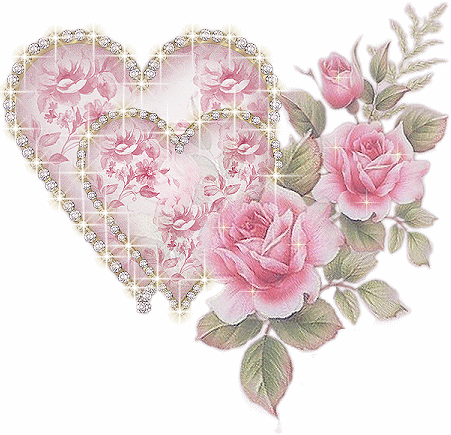 XIN CHÀO VÀ HẸN GẶP LẠI CÁC EM!
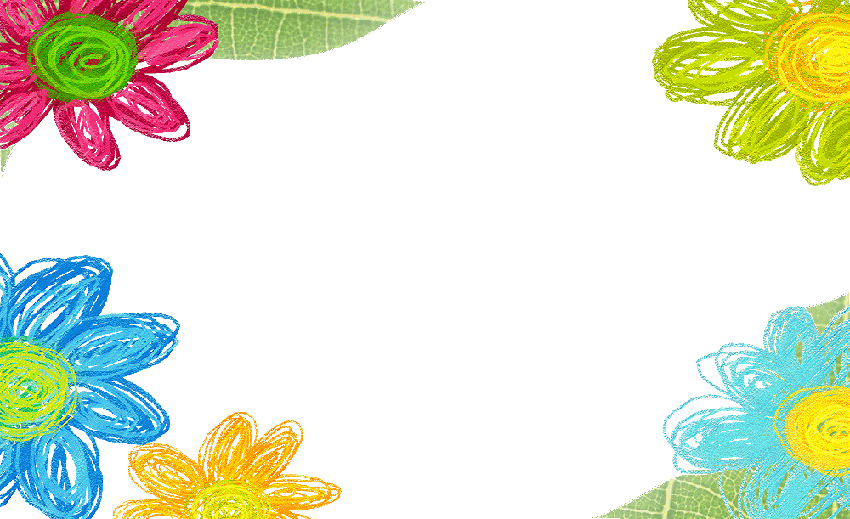